Cobb Digital Library
Let’s Review!
MackinVia
User:  mabry   Pass:  chargersUSER: lunch #  Pass:  lunch #
CCSD patrons can now access ALL e-materials for their school through the new Cobb Digital Library!
To begin using the Cobb Digital Library from school or home, follow these easy steps:
1. Click on the logo or go to http://cobb.mackinvia.com/
2. Enter your User ID (student number, or for teachers, badge ID) and the password read (Parents can contact the school media specialist for a generic ID and password if they wish to access the resources as well).
All Resources
Britannica image quest

Encyclopaedia Britannica, inc.
Description:Provides access to over two million images that can be used by both teachers and students. Includes images from the National Portrait Gallery, the Chicago History Museum, National Geographic Society, and PlanetObserver.
In search box….Brit
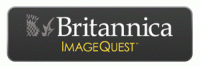 Searching Google
https://docs.google.com/presentation/d/1gv5vW4jMVh6t7uT92UoZd-x5ovKdpFSlu5Ql9Cc1QOw/present?slide=id.i0